Powerpoint’te
Nasıl Yapalım?
Seçilen Nesneleri Hizalama
[Speaker Notes: SÖYLE: Şekilleri çizerken shift’e basılırsa eşit kenarlı şekil elde edilir. Dikdörtgen yerine kare, elips yerine daire]
1
5
2
6
3
4
Seçilen Nesneleri Hizalama
1
2
3
4
5
6
[Speaker Notes: SÖYLE: Şekilleri çizerken shift’e basılırsa eşit kenarlı şekil elde edilir. Dikdörtgen yerine kare, elips yerine daire]
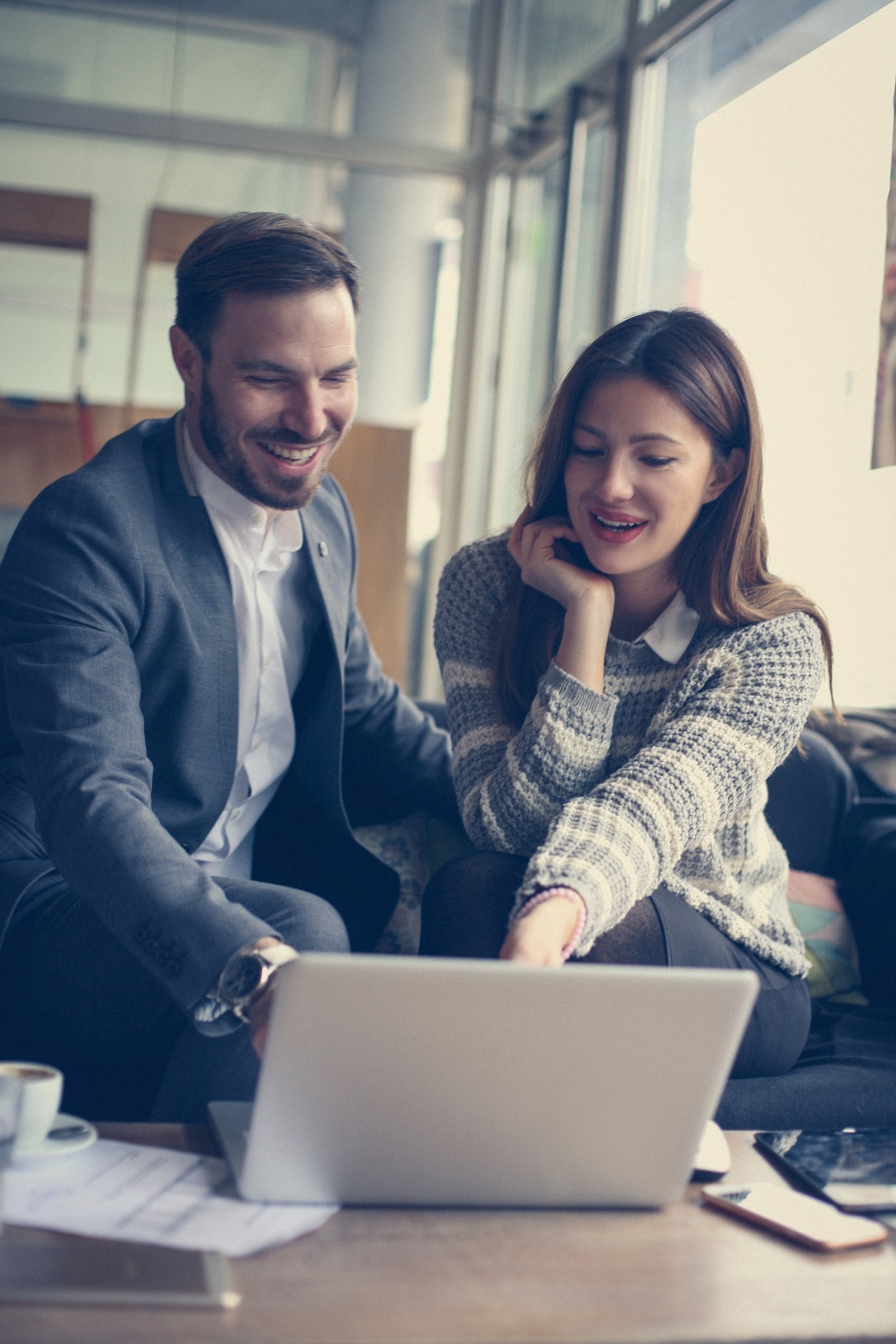 LOREM IPSUM
From Research to Launch
HEDEFLER
ve EKİP
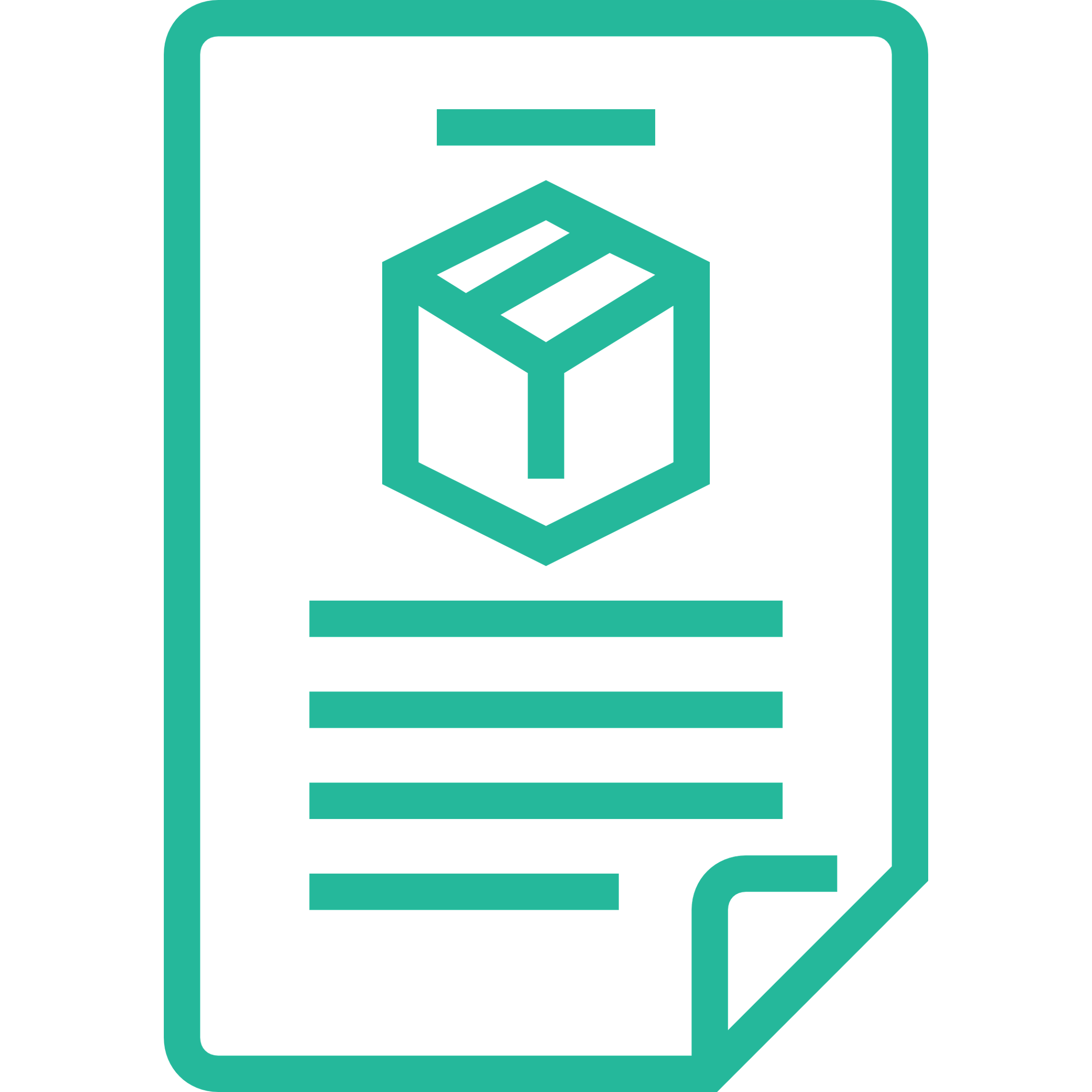 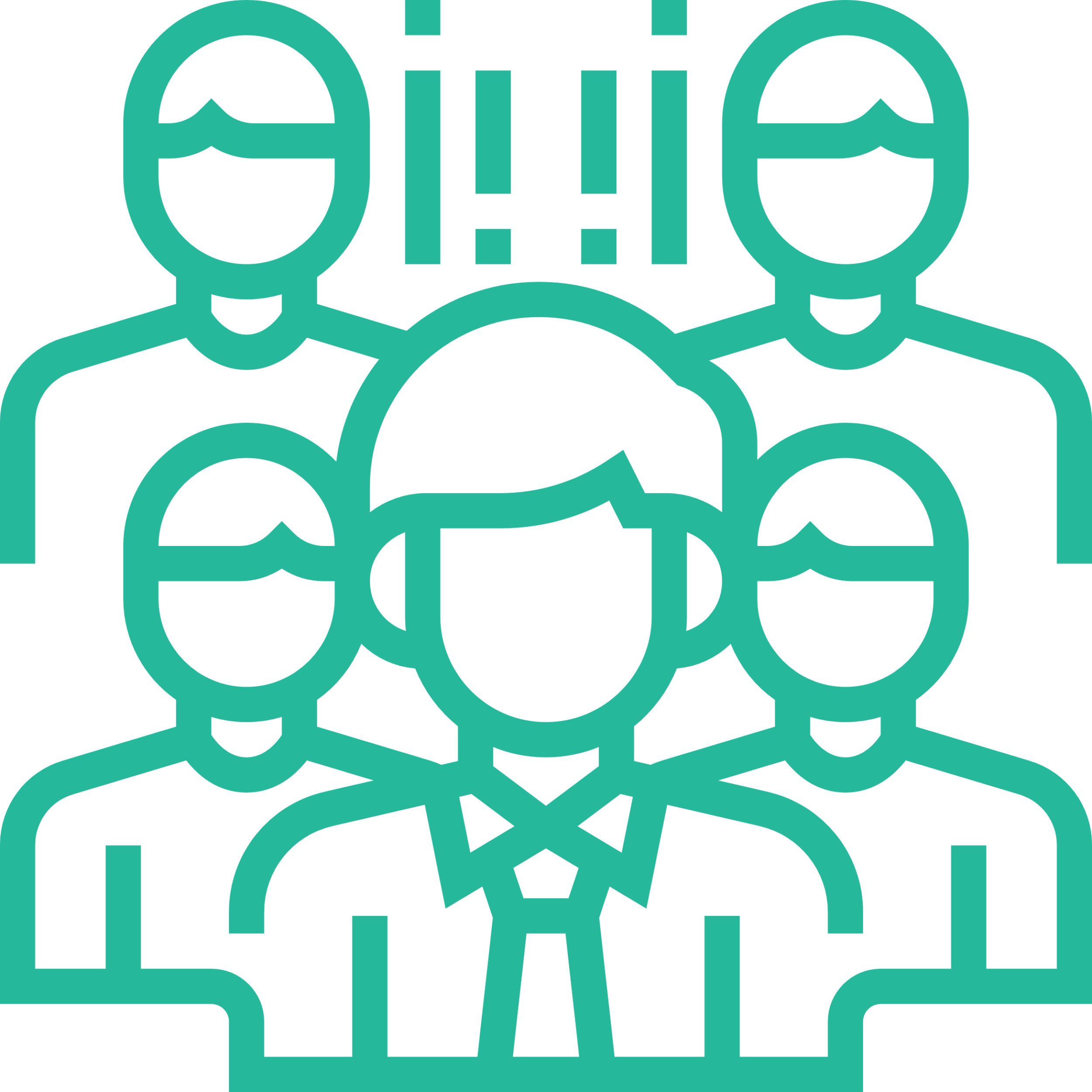 ÜRÜN
TANITIMI
PAZARLAMA
AKTİVİTELERİ
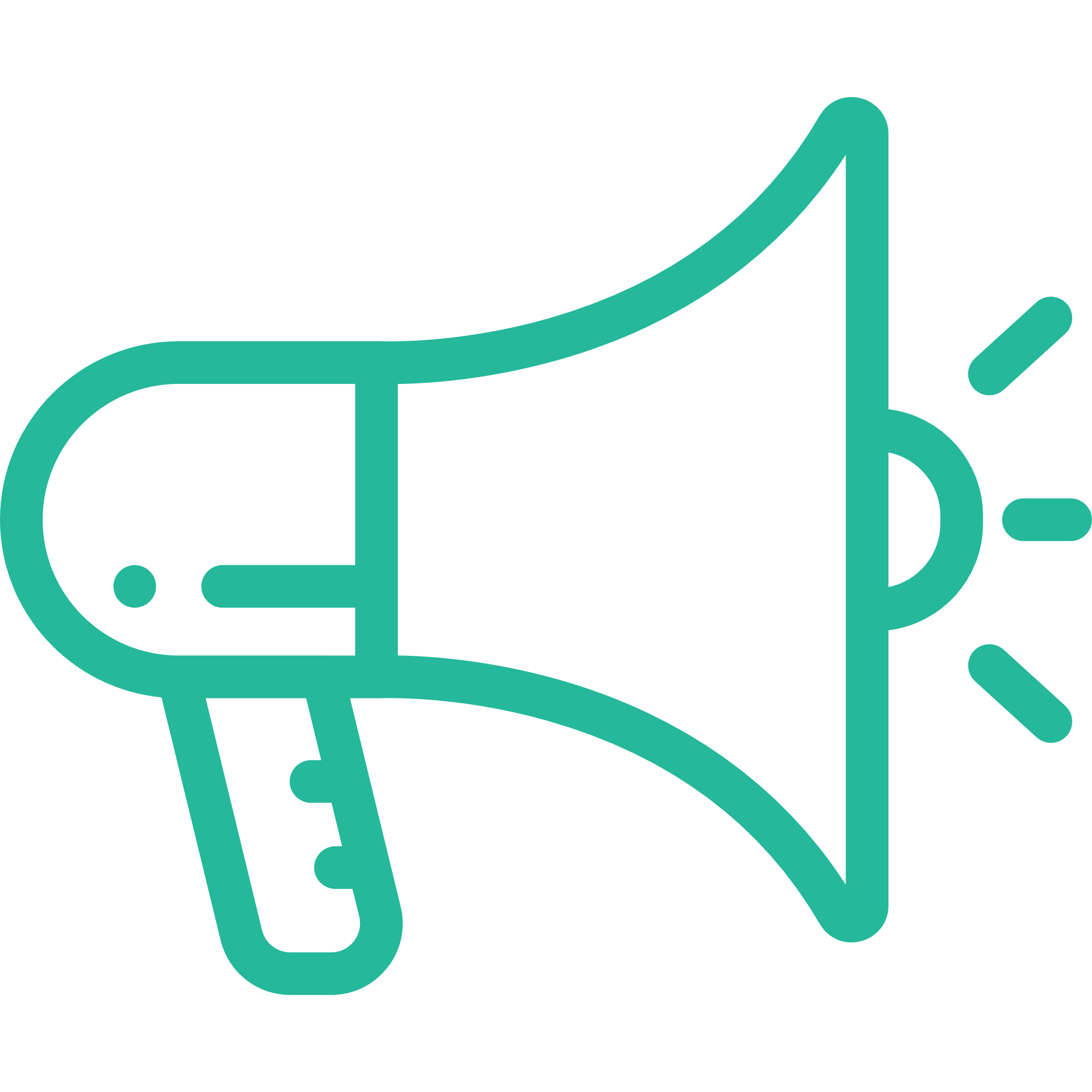 SATIŞA
HAZIRLIK
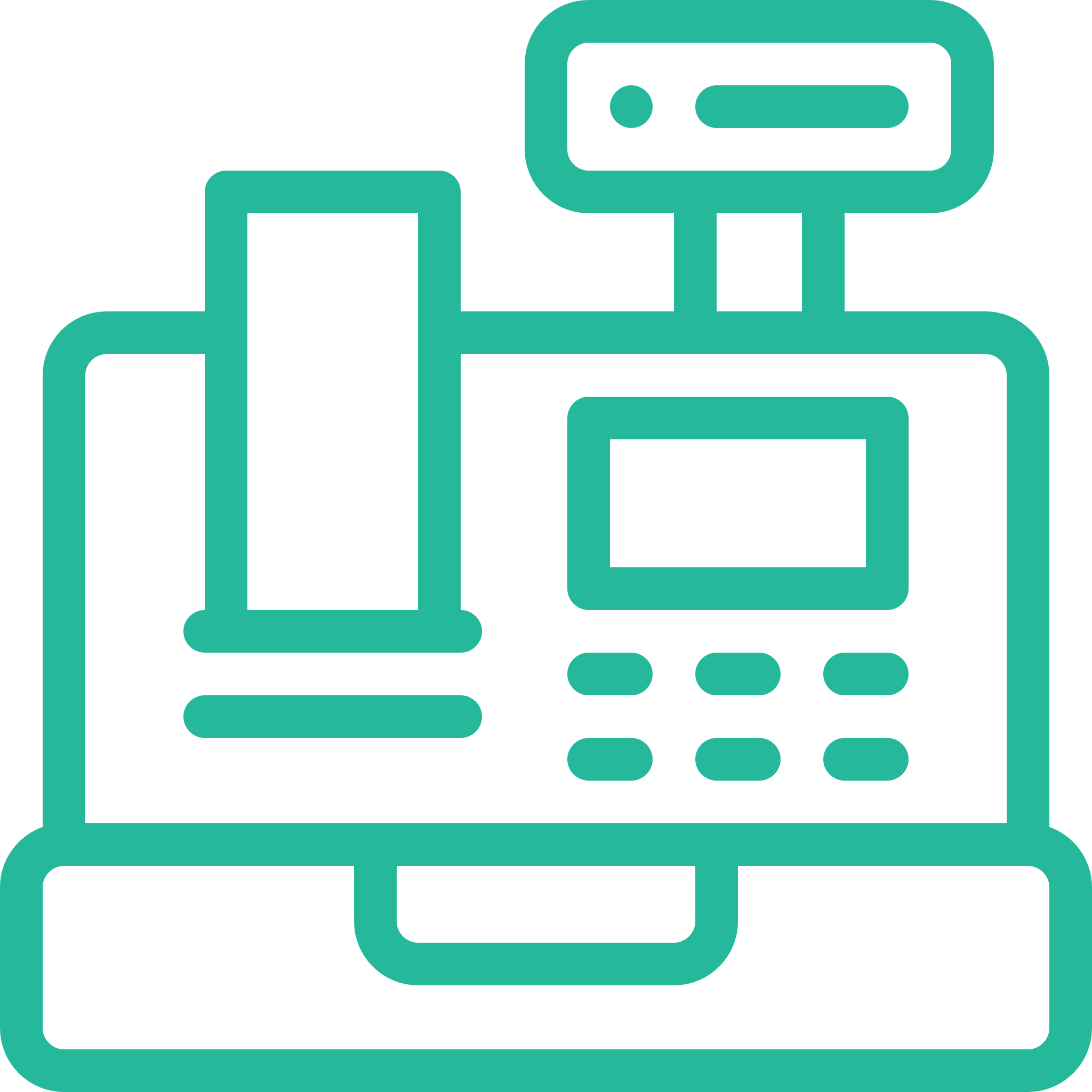 PERFORMANS
ÖLÇÜM
GELİŞİM
FİKİRLERİ
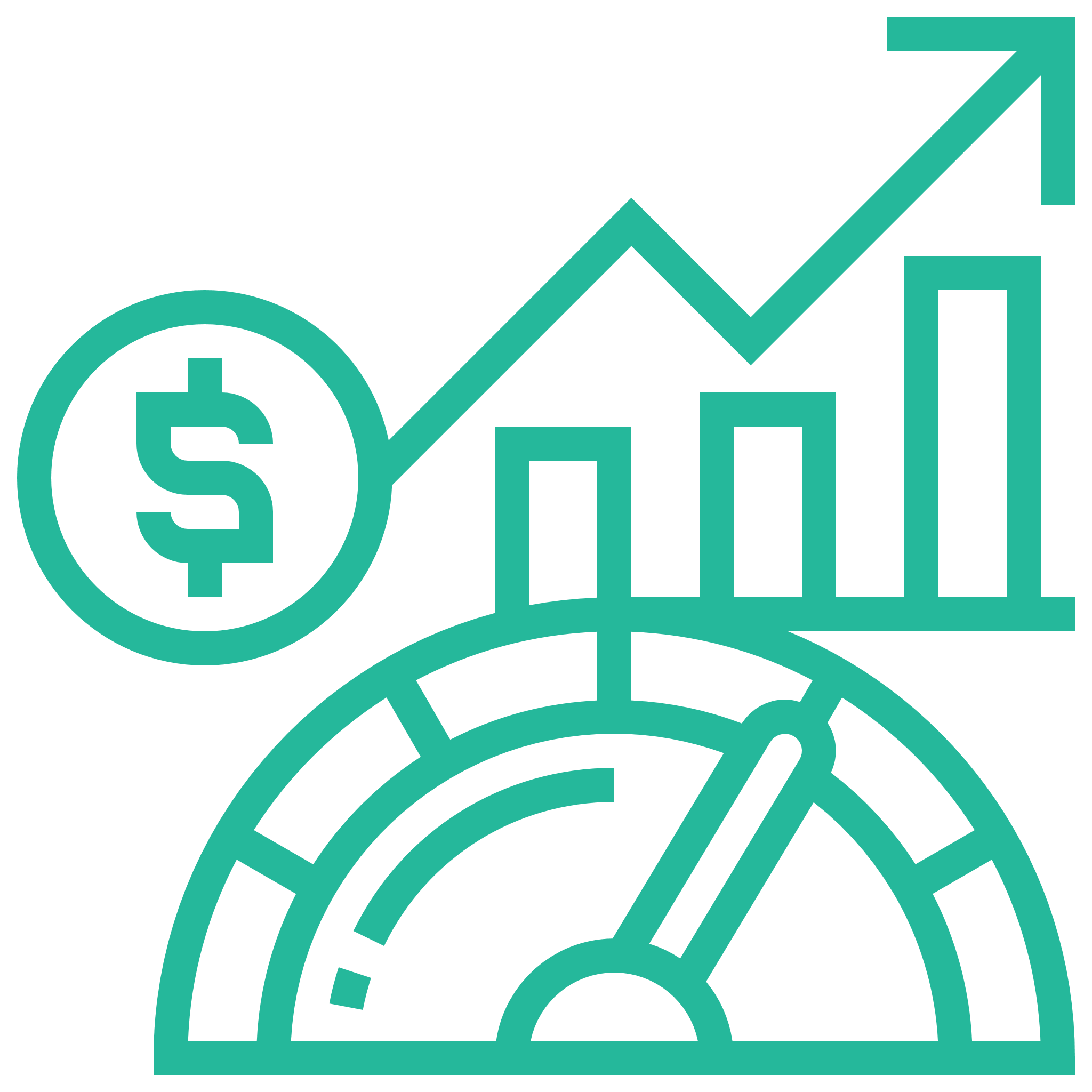 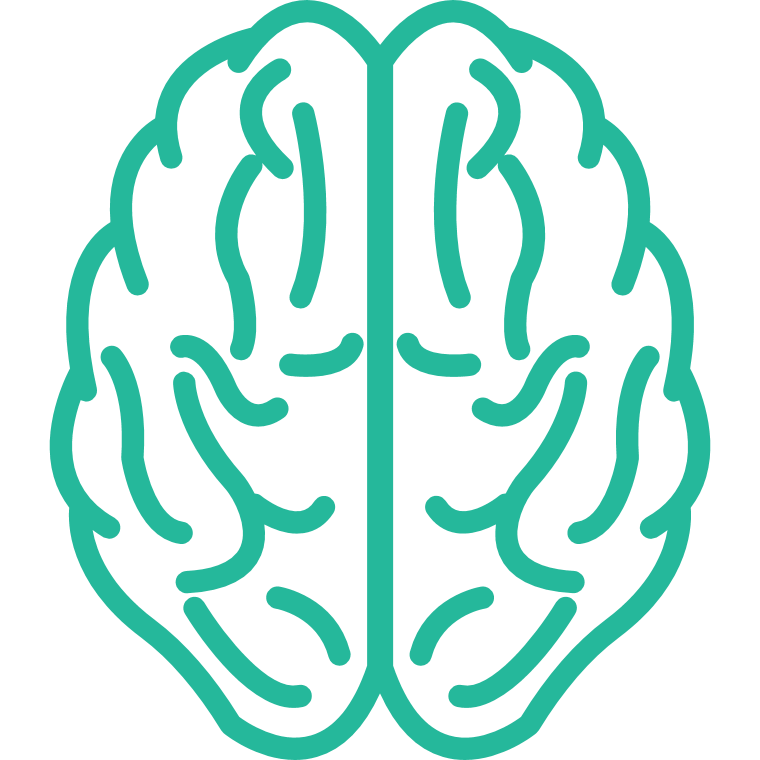 Seçilen Nesneleri Hizalama
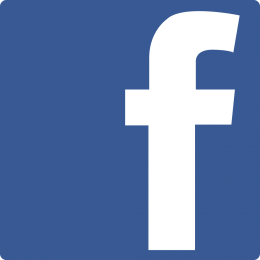 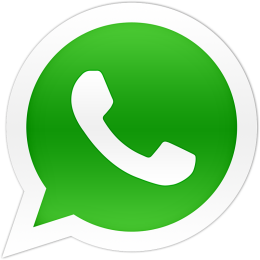 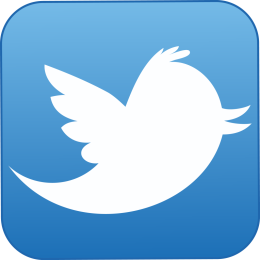 Sosyal Medya
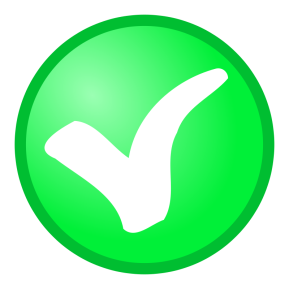 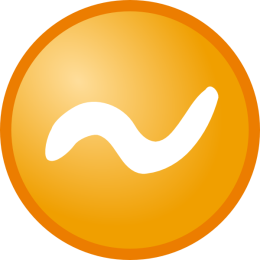 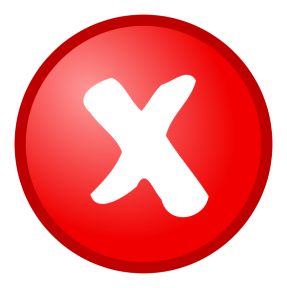 Uygunluk
Gereksiz Simgeler
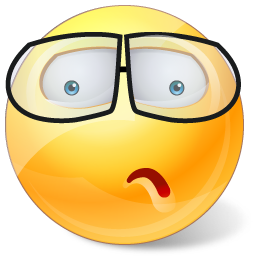 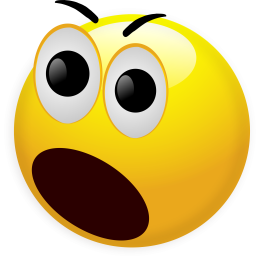 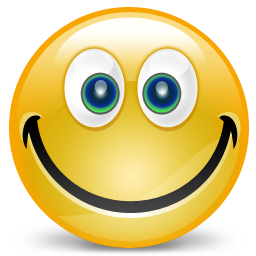 Gülen Suratlar
Seçilen Nesneleri Hizalama
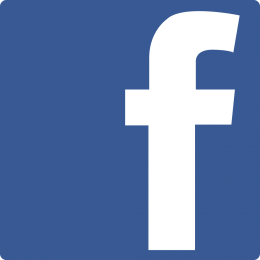 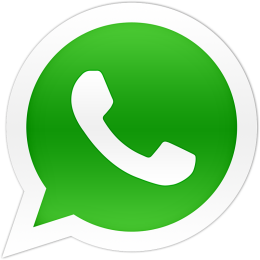 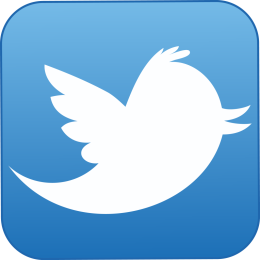 Sosyal Medya
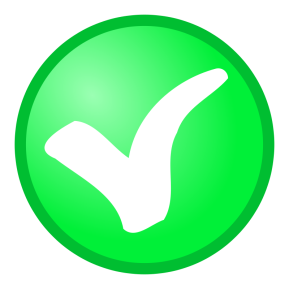 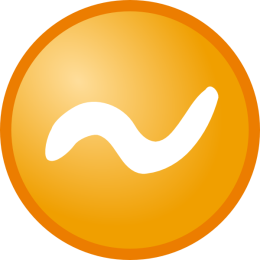 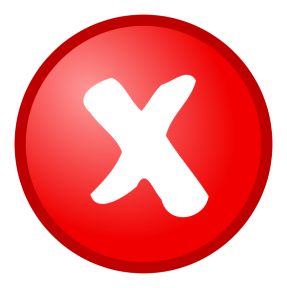 Uygunluk
Gereksiz Simgeler
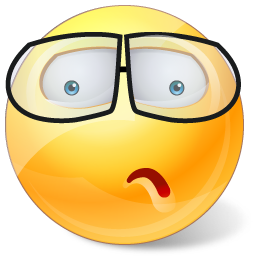 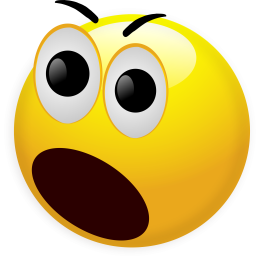 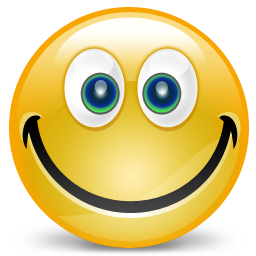 Gülen Suratlar
Seçilen Nesneleri Hizalama
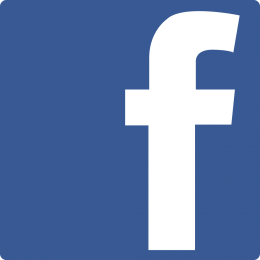 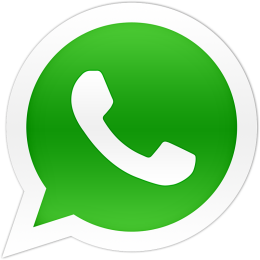 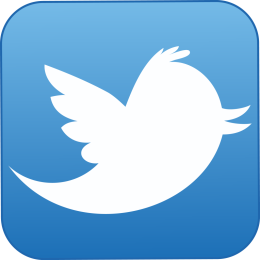 Sosyal Medya
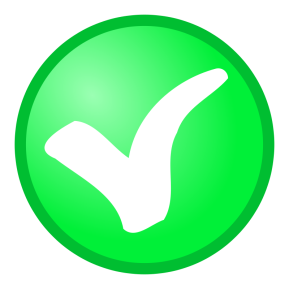 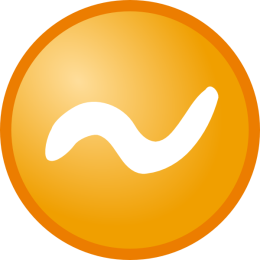 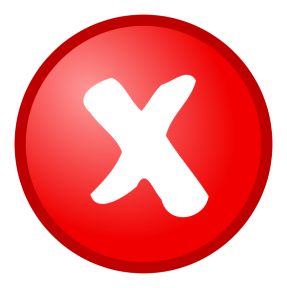 Uygunluk
Gereksiz Simgeler
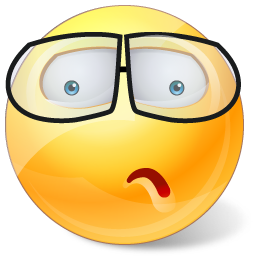 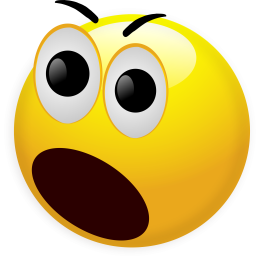 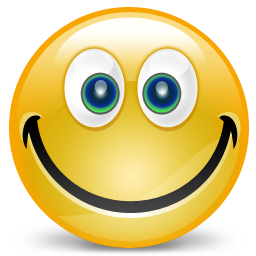 Gülen Suratlar
Seçilen Nesneleri Hizalama
81
39
62
Facebook Like Sayısı
Twitter Favorite Sayısı
Tumblr Paylaşımları
3 Boyut Hissi Verme
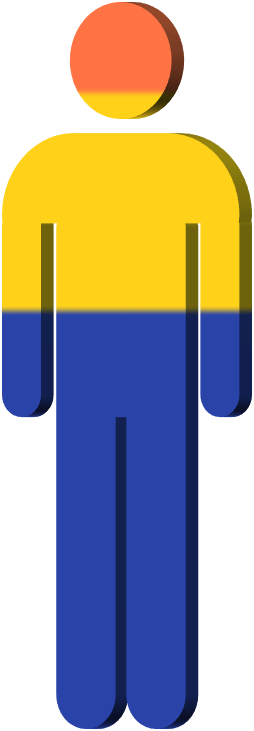 57
30
13
15
56
89
PARAMETRE
1
PARAMETRE
2
PARAMETRE
3
2019
2018
15
52
17
İstanbul
Ankara
Erzurum
Adana
İzmir
Bursa
%48
%32
Lorem Ipsum
Lorem Ipsum
%11
%6
%3
Lorem Ipsum
Lorem Ipsum
Lorem Ipsum
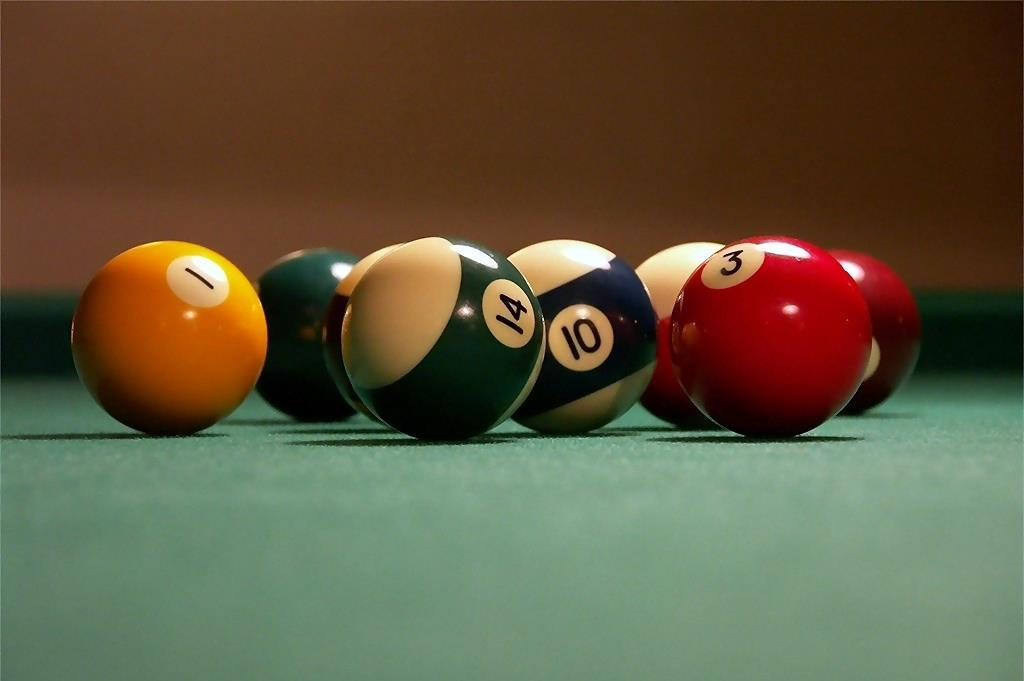 Ankara Ekibi
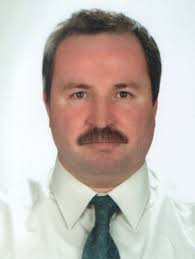 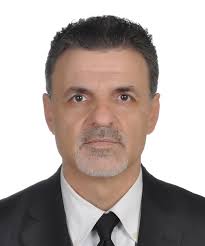 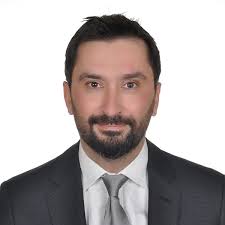 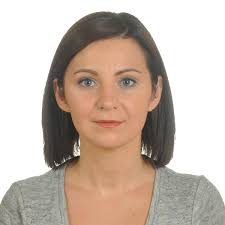 Ayla Bilici
Mehmet Şahin
Ahmet Güler
Serkan Taşkın
İstanbul Ekibi
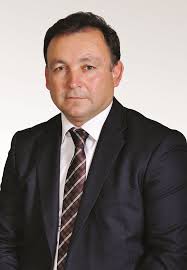 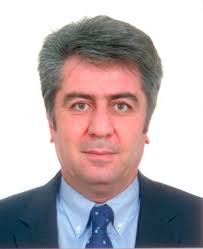 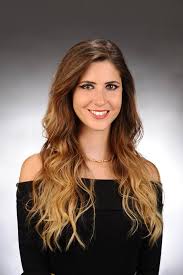 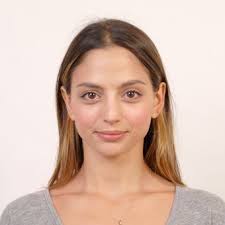 Burak Altın
Abdullah Cömert
Selin Çatak
Gülay Yardımcı
%48
Lorem ipsum dolor sit amet, consectetur adipiscing elit, sed do eiusmod tempor incididunt ut labore et dolore magna aliqua.
Avrupa
Asya
Kuzey Amerika
Afrika
Güney Amerika
Avustralya
%48
%10
%20
%30
%40
%50
%60
%70
%80
%90
%100
%80
%48
Lorem ipsum dolor sit amet, consectetur adipiscing elit, sed do eiusmod tempor incididunt ut labore et dolore magna aliqua.
Lorem ipsum dolor sit amet, consectetur adipiscing elit, sed do eiusmod tempor incididunt ut labore et dolore magna aliqua.
%80
%48
CONSECTETUR
DOLORE MAGNA
Lorem ipsum dolor sit amet, consectetur adipiscing elit, sed do eiusmod tempor incididunt ut labore et dolore magna aliqua.
Lorem ipsum dolor sit amet, consectetur adipiscing elit, sed do eiusmod tempor incididunt ut labore et dolore magna aliqua.
%80
%48
CONSECTETUR
DOLORE MAGNA
Lorem ipsum
dolor sit amet
Lorem ipsum
dolor sit amet
%12
%96
CONSECTETUR
DOLORE MAGNA
Lorem ipsum
dolor sit amet
Lorem ipsum
dolor sit amet
48
120
80
212
Lorem ipsum dolor sit amet, consectetur adipiscing elit, sed do eiusmod tempor incididunt ut labore et dolore magna aliqua.
Lorem ipsum dolor sit amet, consectetur adipiscing elit, sed do eiusmod tempor incididunt ut labore et dolore magna aliqua.
Lorem ipsum dolor sit amet, consectetur adipiscing elit, sed do eiusmod tempor incididunt ut labore et dolore magna aliqua.
Lorem ipsum dolor sit amet, consectetur adipiscing elit, sed do eiusmod tempor incididunt ut labore et dolore magna aliqua.
%48
%12
%80
%21
CONSECTETUR
EİUSMOD TEMPOR
İNCİDİDUNT
DOLORE MAGNA
Lorem ipsum dolor sit amet, consectetur adipiscing elit, sed do eiusmod tempor incididunt ut labore et dolore magna aliqua.
Lorem ipsum dolor sit amet, consectetur adipiscing elit, sed do eiusmod tempor incididunt ut labore et dolore magna aliqua.
Lorem ipsum dolor sit amet, consectetur adipiscing elit, sed do eiusmod tempor incididunt ut labore et dolore magna aliqua.
Lorem ipsum dolor sit amet, consectetur adipiscing elit, sed do eiusmod tempor incididunt ut labore et dolore magna aliqua.
%48
%12
%80
%21
%96
Lorem ipsum dolor sit amet, consectetur adipiscing elit, sed do eiusmod tempor incididunt ut labore et dolore magna aliqua.
Lorem ipsum dolor sit amet, consectetur adipiscing elit, sed do eiusmod tempor incididunt ut labore et dolore magna aliqua.
Lorem ipsum dolor sit amet, consectetur adipiscing elit, sed do eiusmod tempor incididunt ut labore et dolore magna aliqua.
Lorem ipsum dolor sit amet, consectetur adipiscing elit, sed do eiusmod tempor incididunt ut labore et dolore magna aliqua.
Lorem ipsum dolor sit amet, consectetur adipiscing elit, sed do eiusmod tempor incididunt ut labore et dolore magna aliqua.
%48
%12
%80
%21
CONSECTETUR
EİUSMOD TEMPOR
İNCİDİDUNT
DOLORE MAGNA
Lorem ipsum dolor sit amet, consectetur adipiscing elit, sed do eiusmod tempor incididunt ut labore et dolore magna aliqua.
Lorem ipsum dolor sit amet, consectetur adipiscing elit, sed do eiusmod tempor incididunt ut labore et dolore magna aliqua.
Lorem ipsum dolor sit amet, consectetur adipiscing elit, sed do eiusmod tempor incididunt ut labore et dolore magna aliqua.
Lorem ipsum dolor sit amet, consectetur adipiscing elit, sed do eiusmod tempor incididunt ut labore et dolore magna aliqua.
%48
12 bin
80 kişi
LOREM IPSUM
Lorem ipsum dolor sit amet
LOREM IPSUM
Lorem ipsum dolor sit amet
LOREM IPSUM
Lorem ipsum dolor sit amet
2 mil
%23
2016
LOREM IPSUM
Lorem ipsum dolor sit amet
LOREM IPSUM
Lorem ipsum dolor sit amet
LOREM IPSUM
Lorem ipsum dolor sit amet
1992
1997
2002
2007
2012
2017
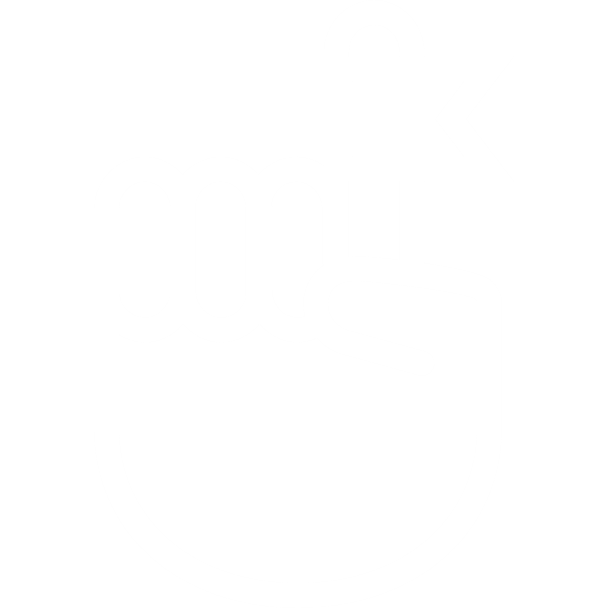 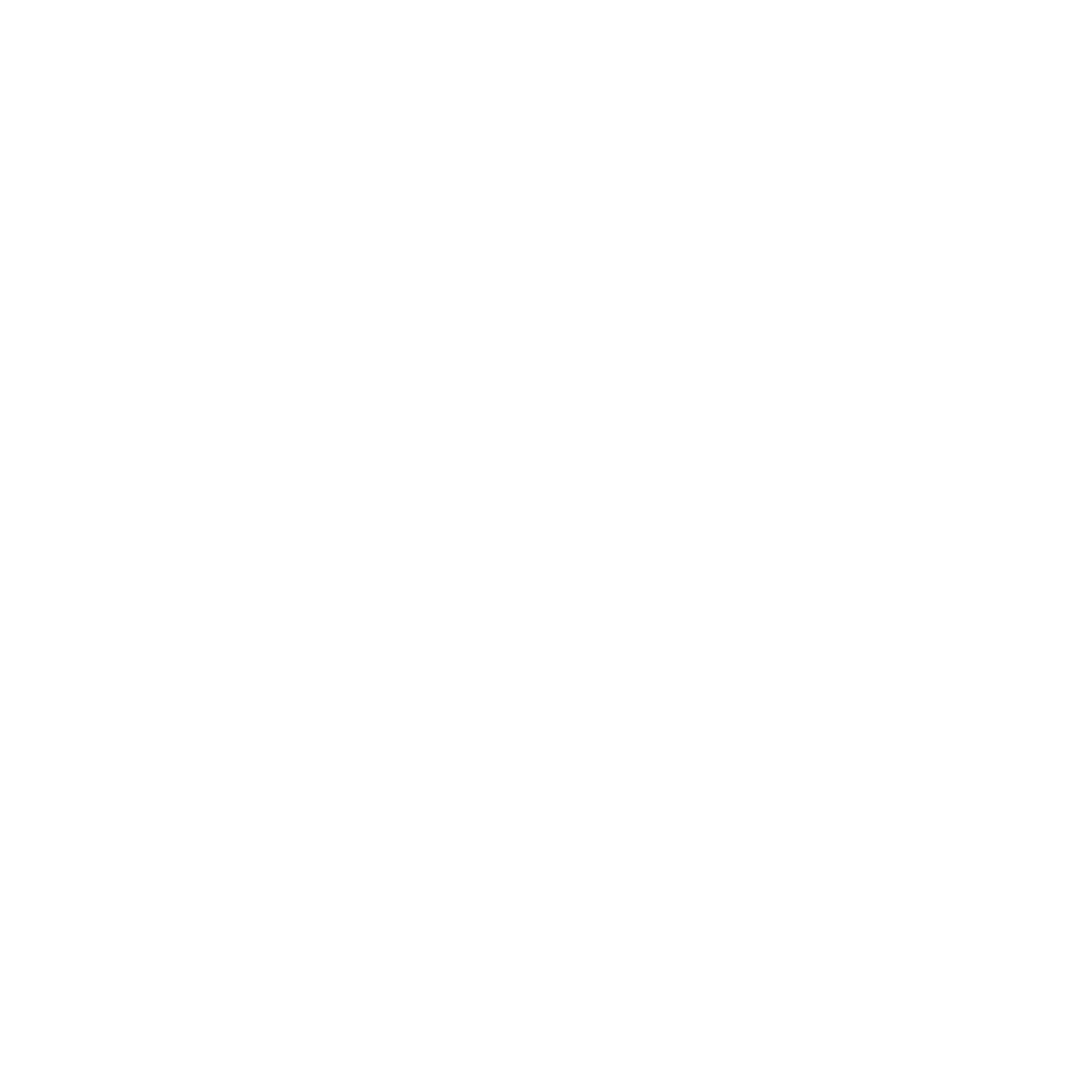 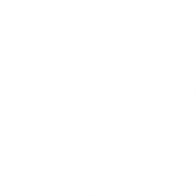 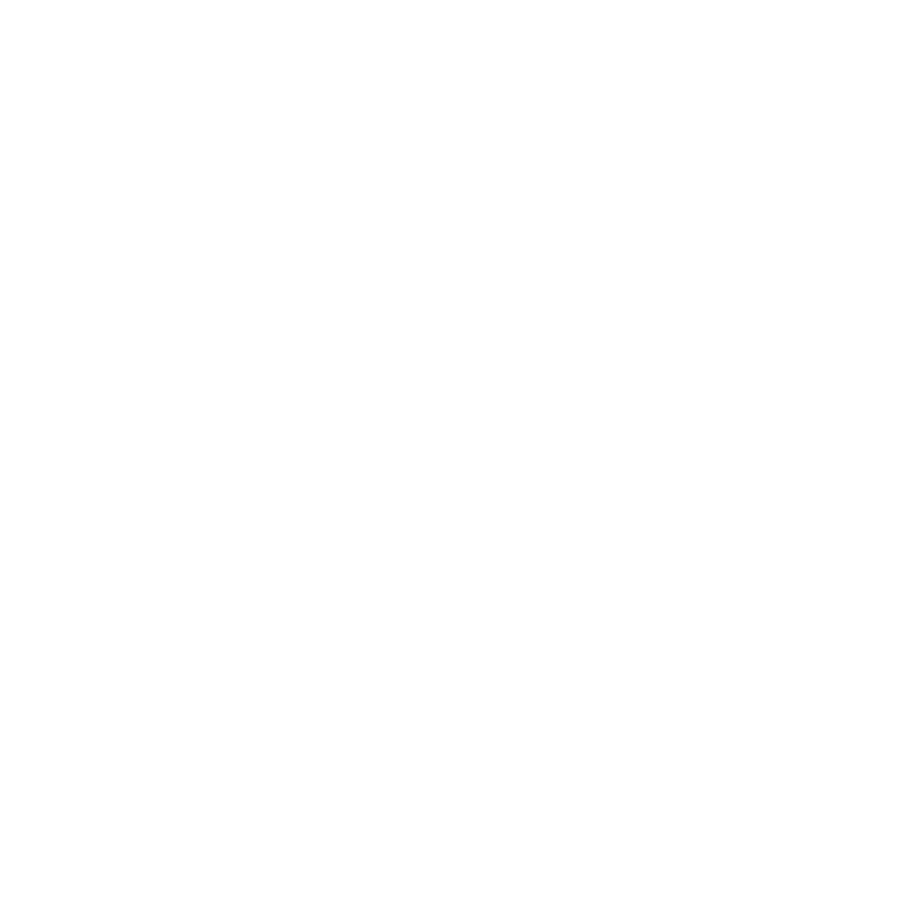 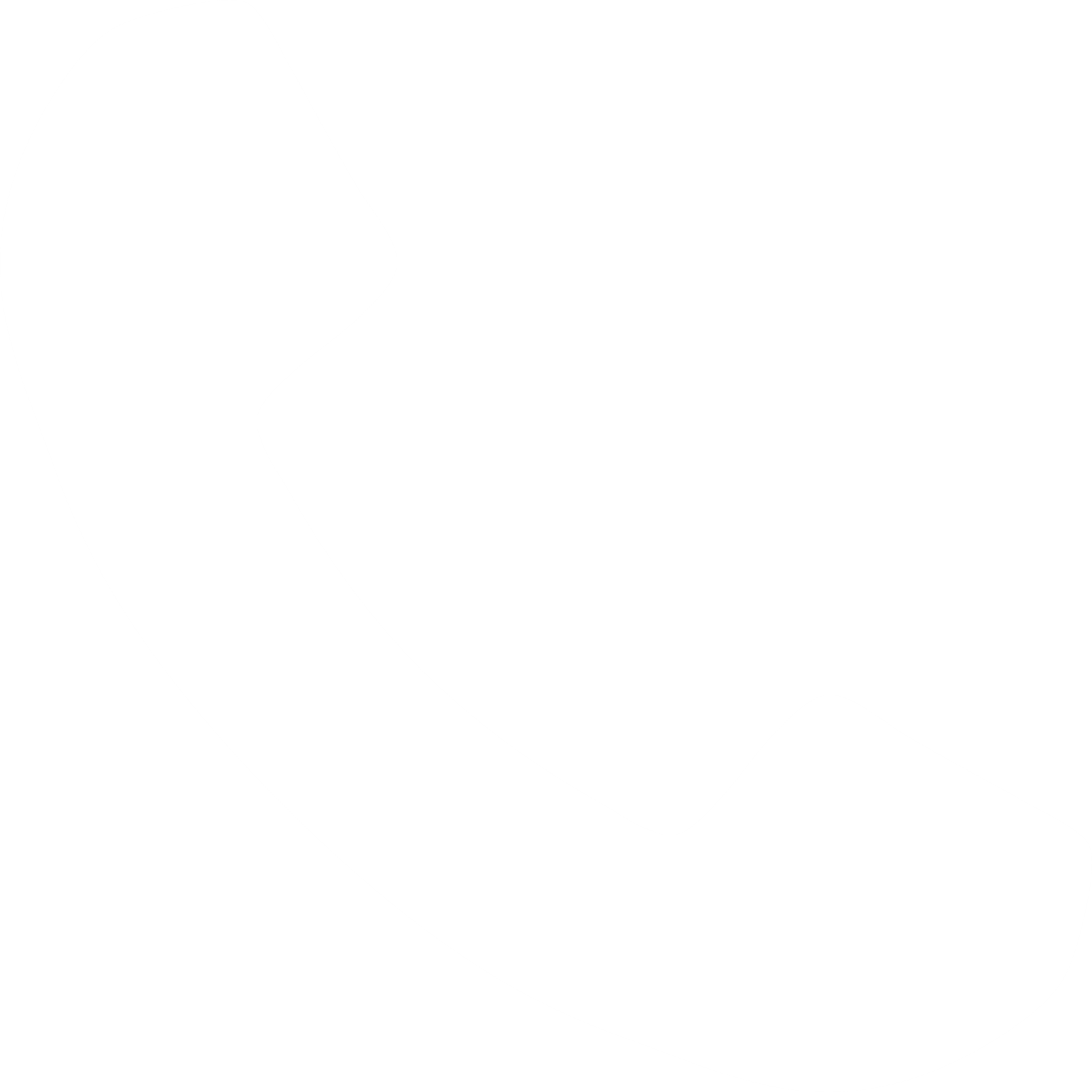 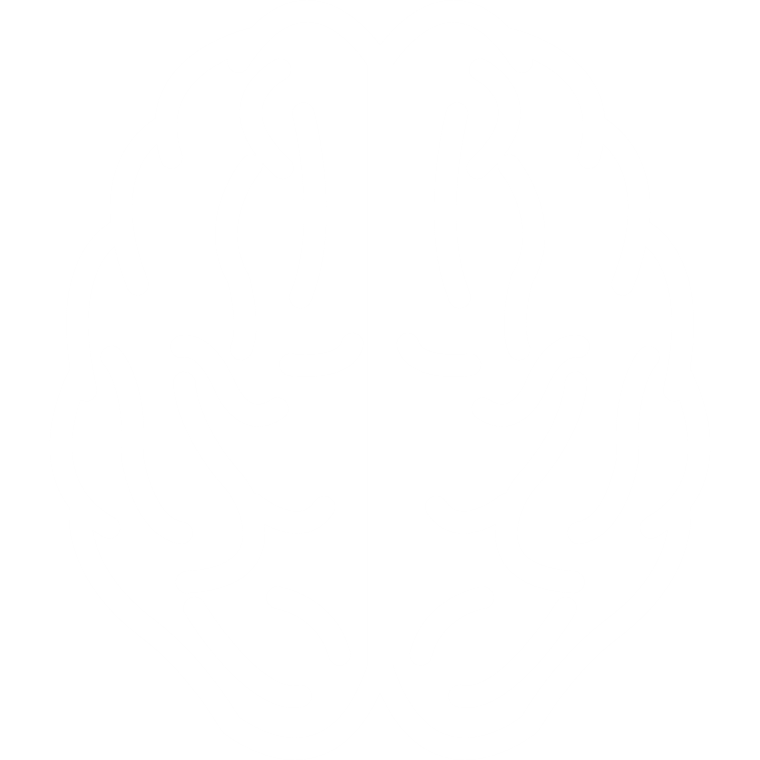